Клинические признаки рака молочной железы.1. Изменение формы и размеров молочной железы.2.Пальпируемое образование.3. Выделения из соска.4. Боль при пальпации.5.Кожные симптомы («морщинистости», «площадки»,  «лимонной корки», умбиликации).6. Симптомы Краузе, Прибрама, Кенига.
Диагностика
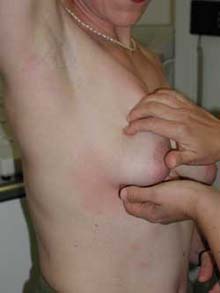 Осмотр у врача−маммолога первый этап.
Маммография — это исследование молочных желез женщины с помощью специального рентгеновского аппарата 
При затруднениях в постановке диагноза производится дуктография 
УЗИ
Биопсия
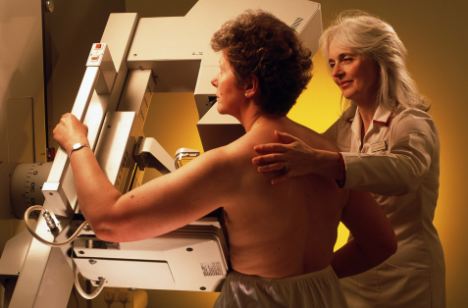 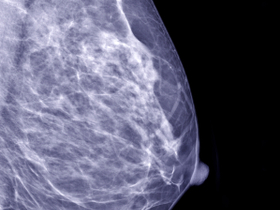 Биопсия
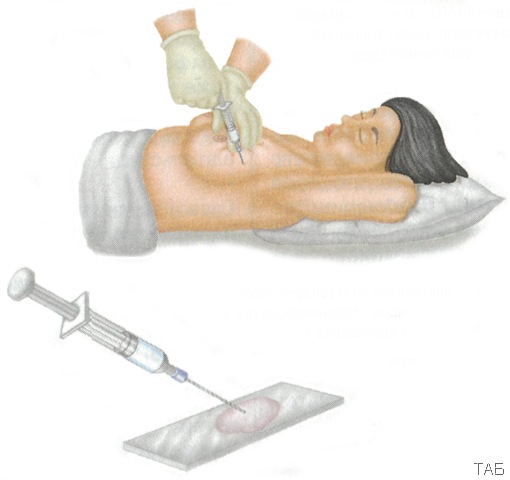 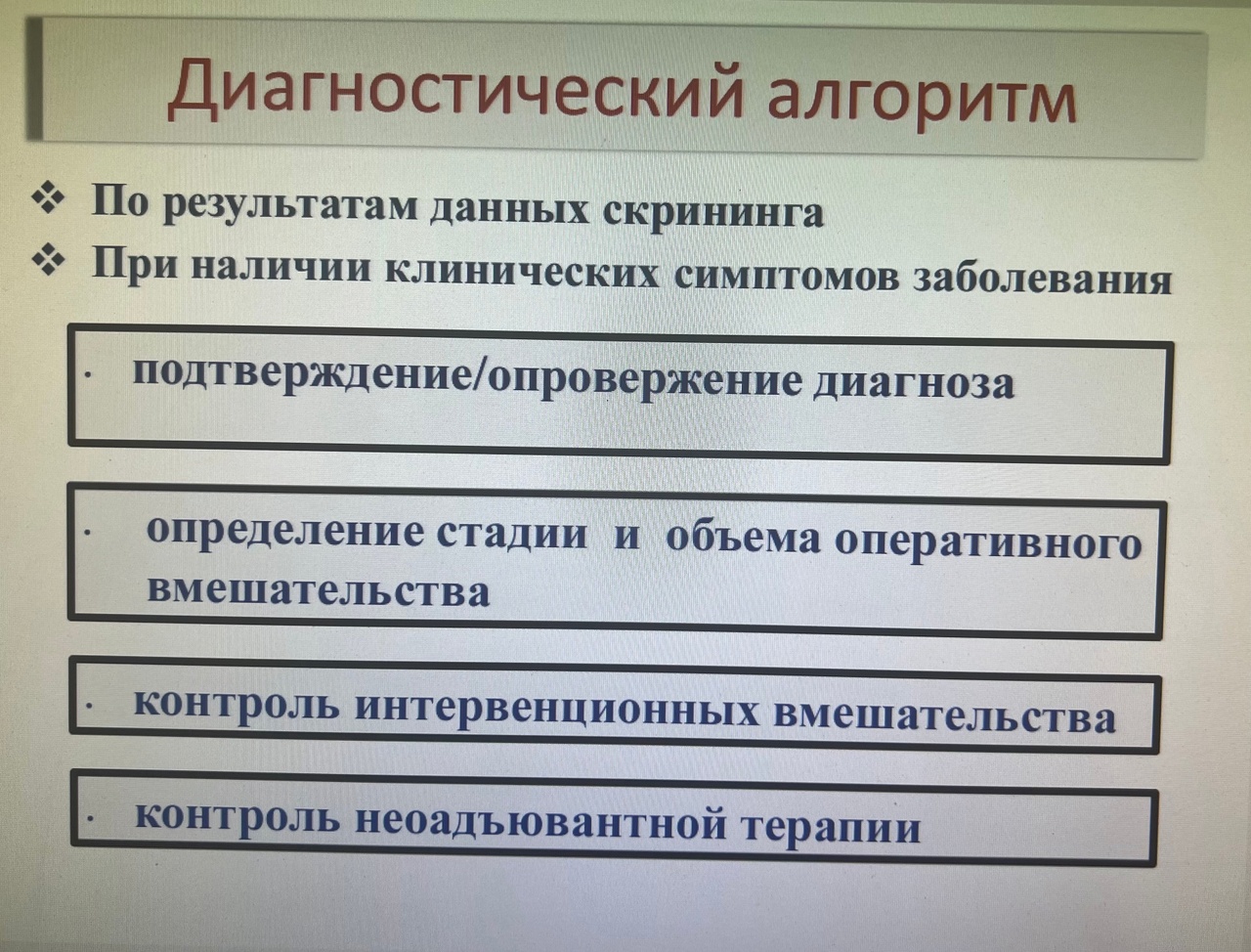 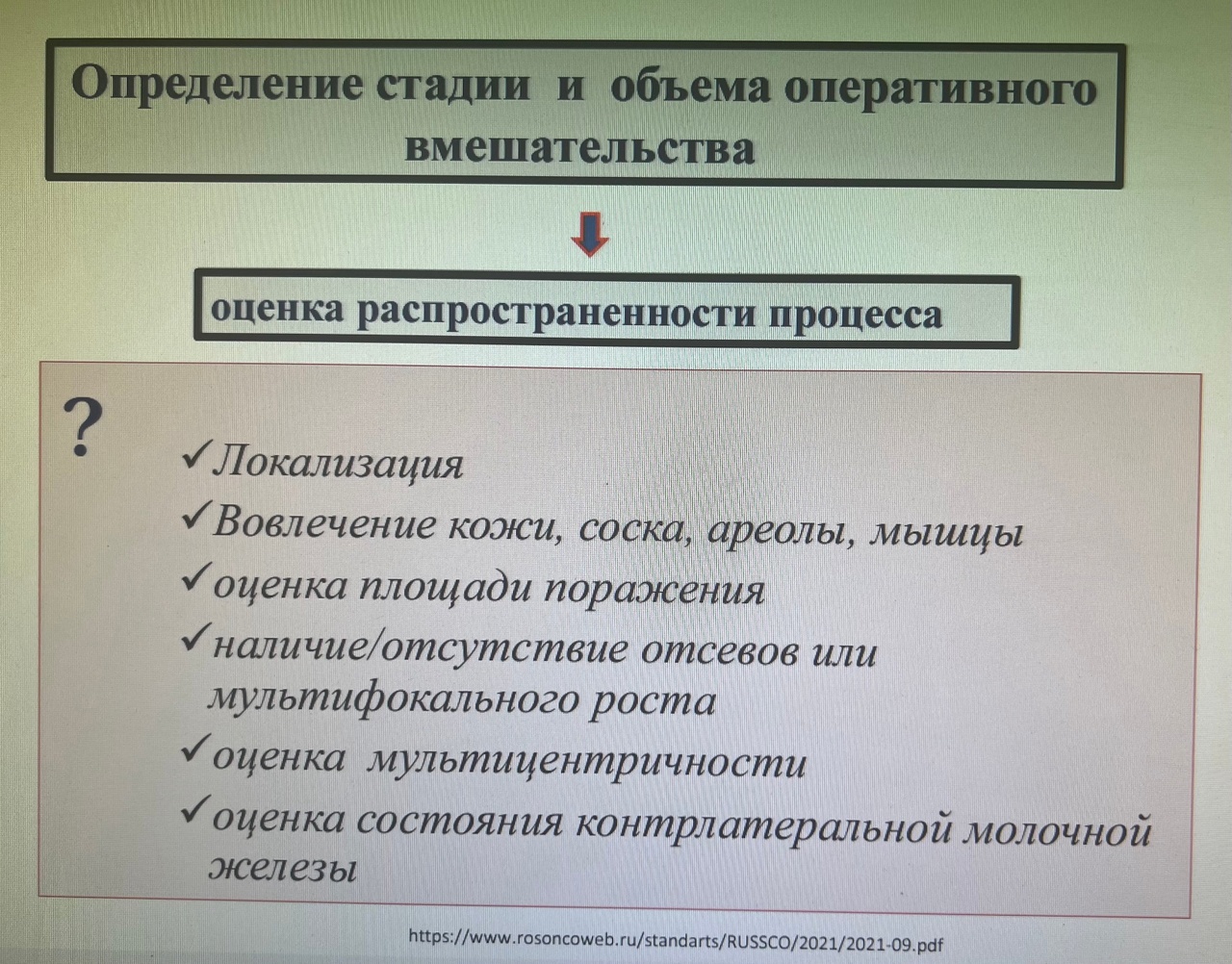 Специальные методы диагностики рака молочной железы.1.Рентгенологическое исследование - бесконтрастная маммография ( двухпроекционная ), дуктография.2.Ультразвуковое сканирование.3.Термография.4.Радиоизотопное исследование.5. Морфологическое исследование.6.Радиоиммунохимическое исследование маркеров ( РЭА, МСА, СА 15 –3, ТПА).
Методы диагностики стадий рака молочной железы.1.Клинический2.Рентгенологический ( бесконтрастная маммография, аксиллография, лимфография, чрезгрудинная флебография ).3. Ультразвуковой.4.Радиоизотопный (лимфосцинтиграфия ).5.Морфологический (биопсия лимфоузла ).
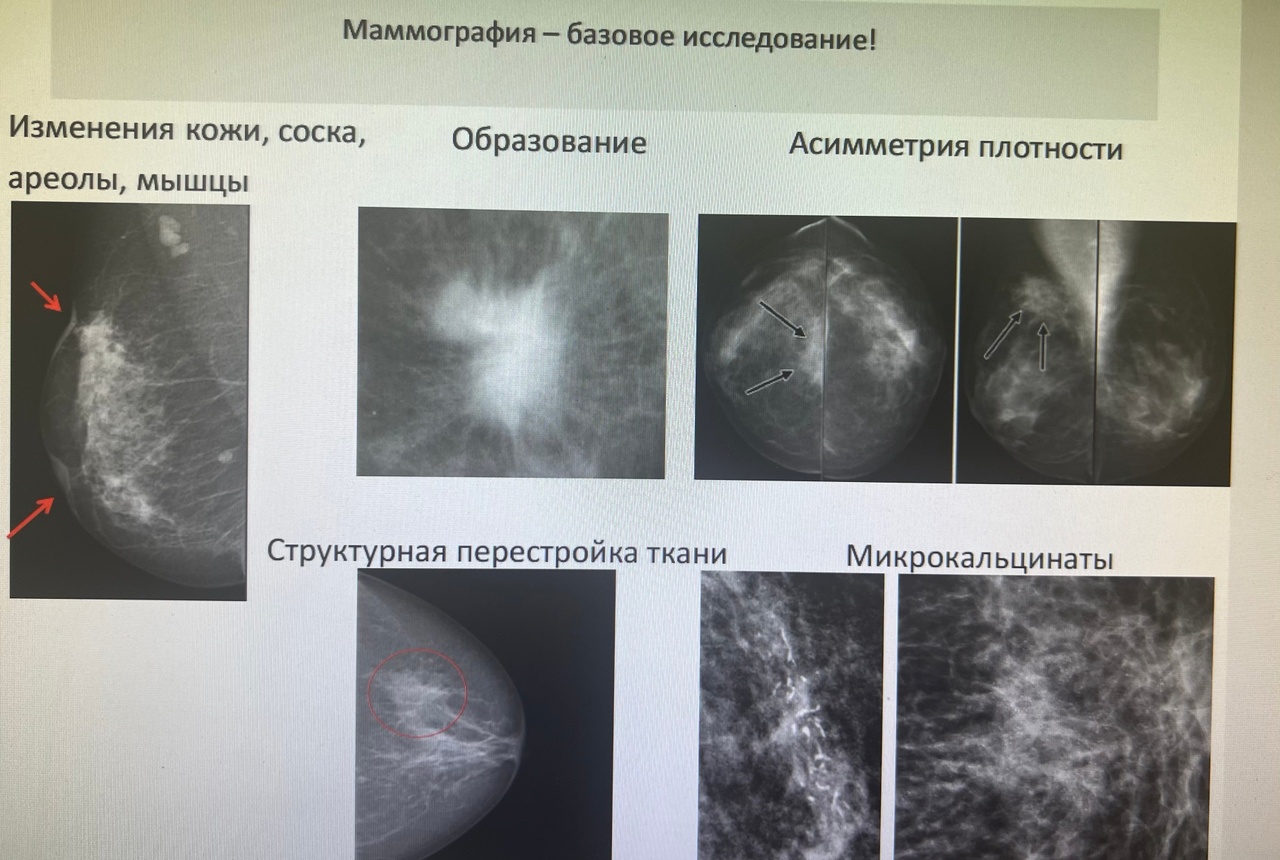 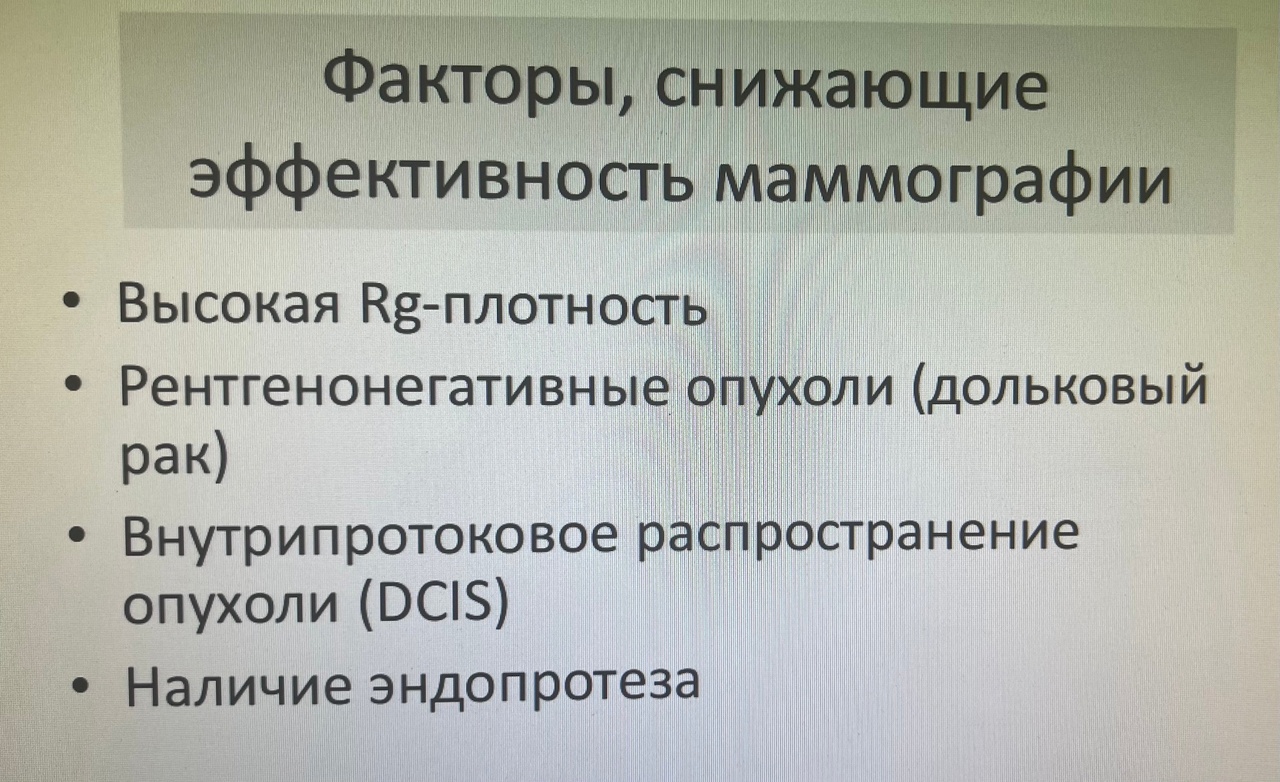 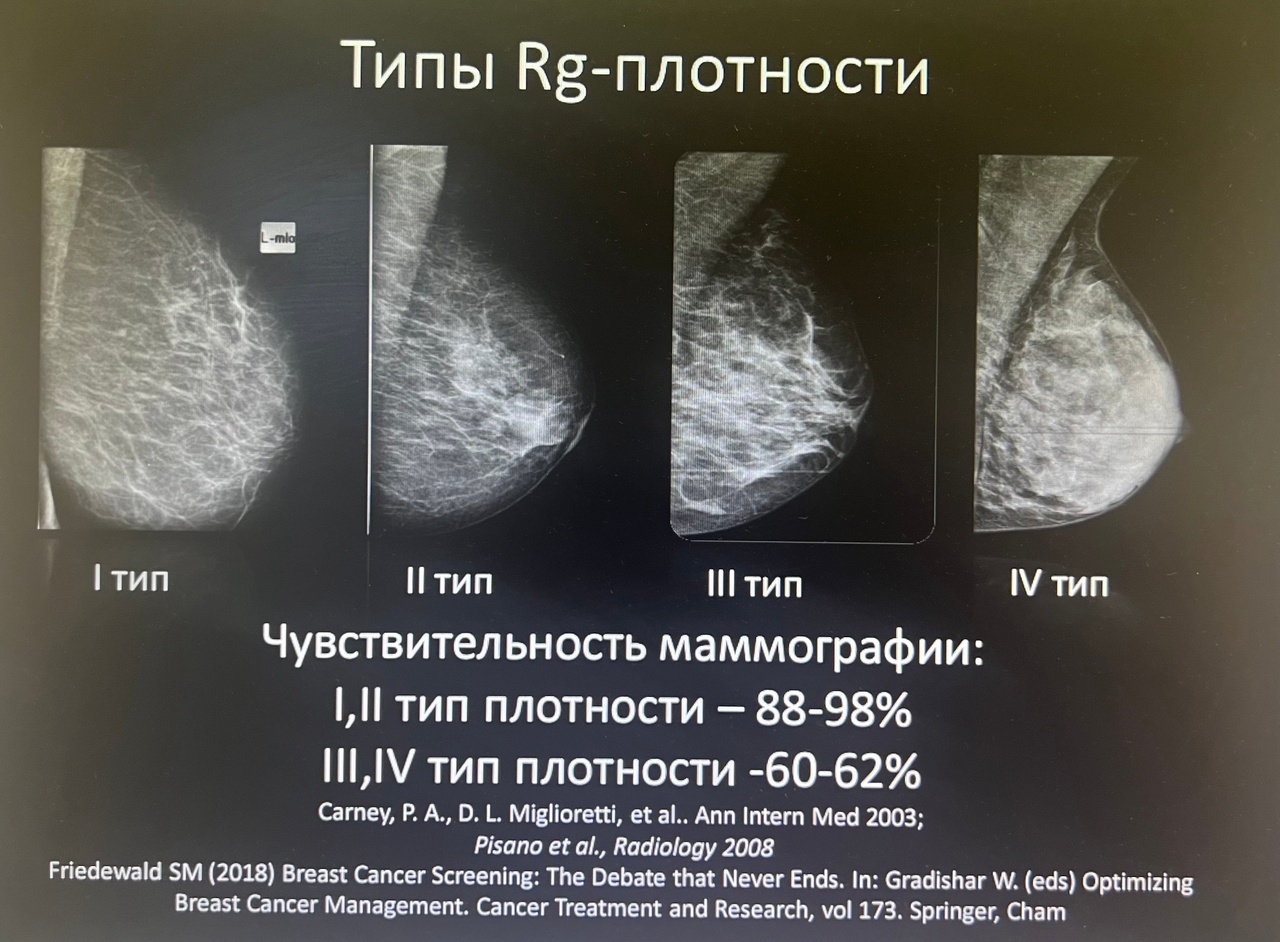 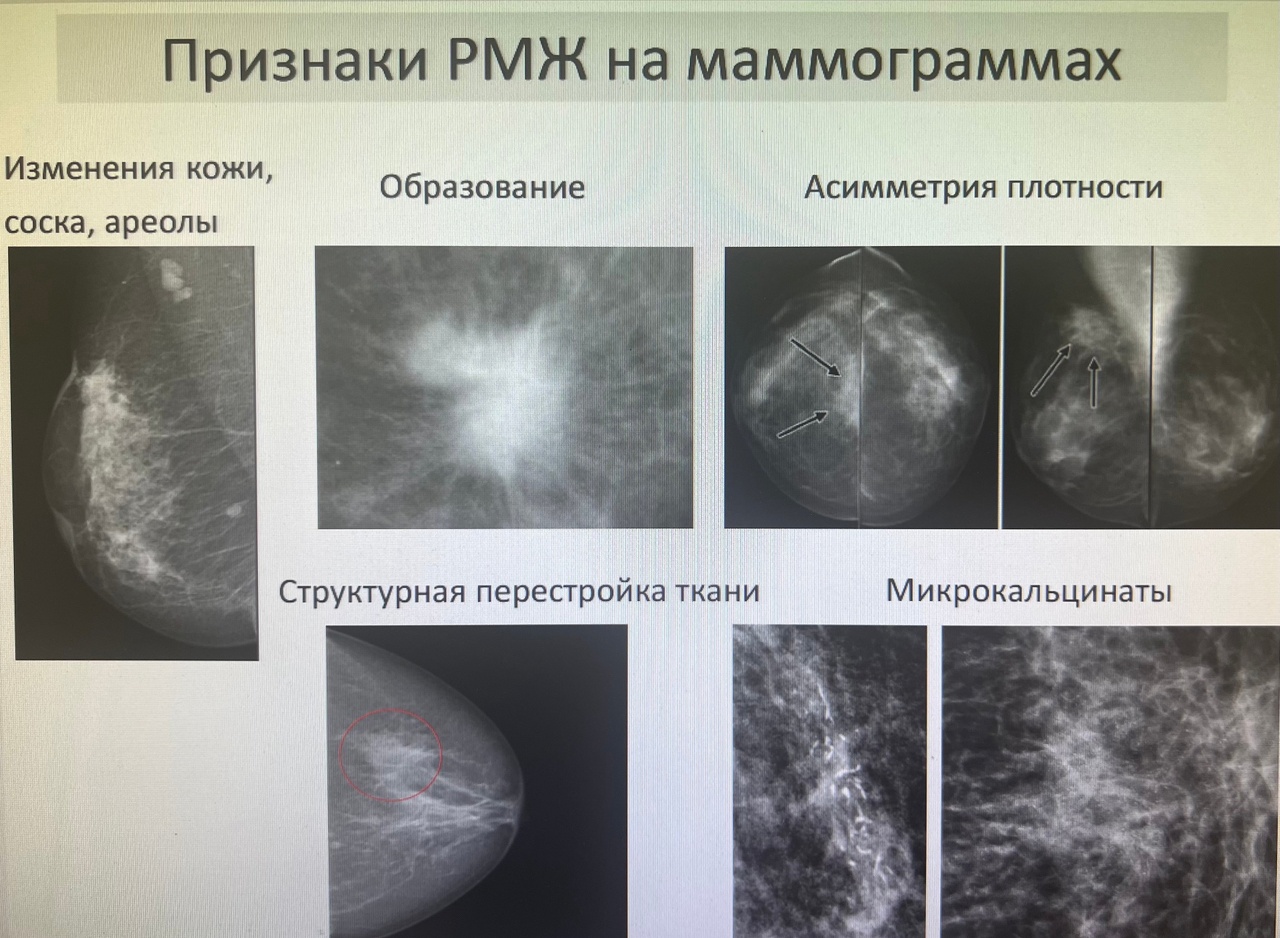 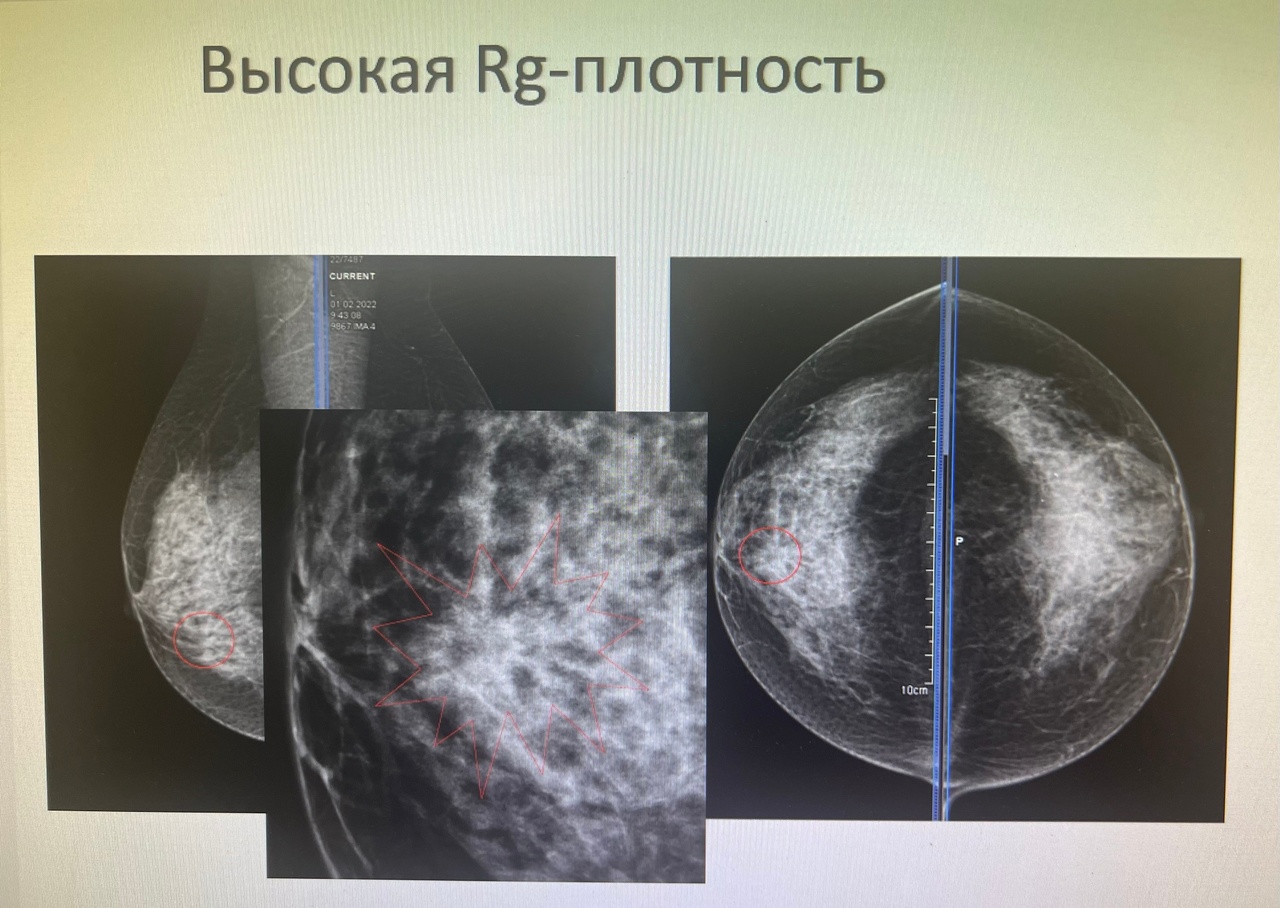 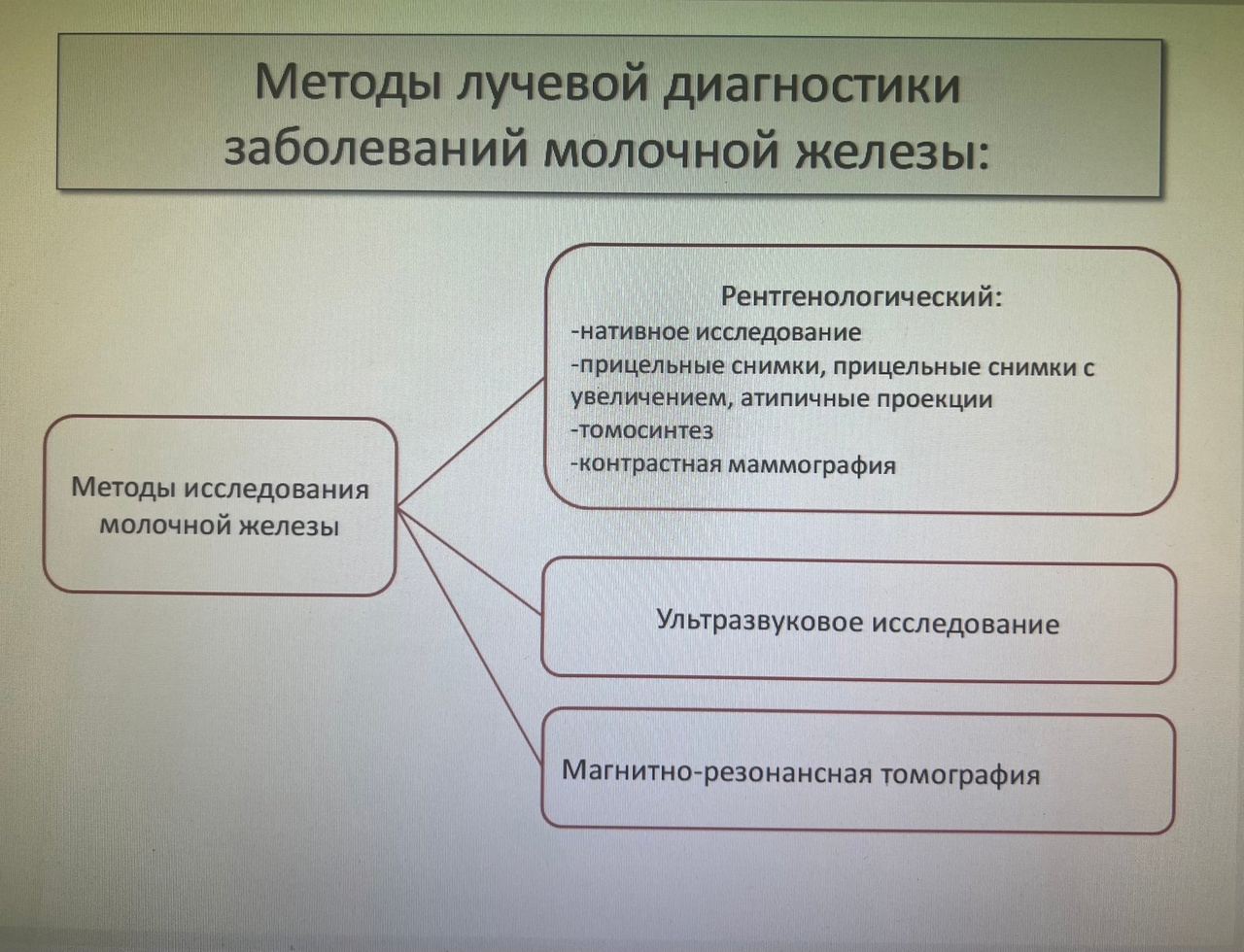 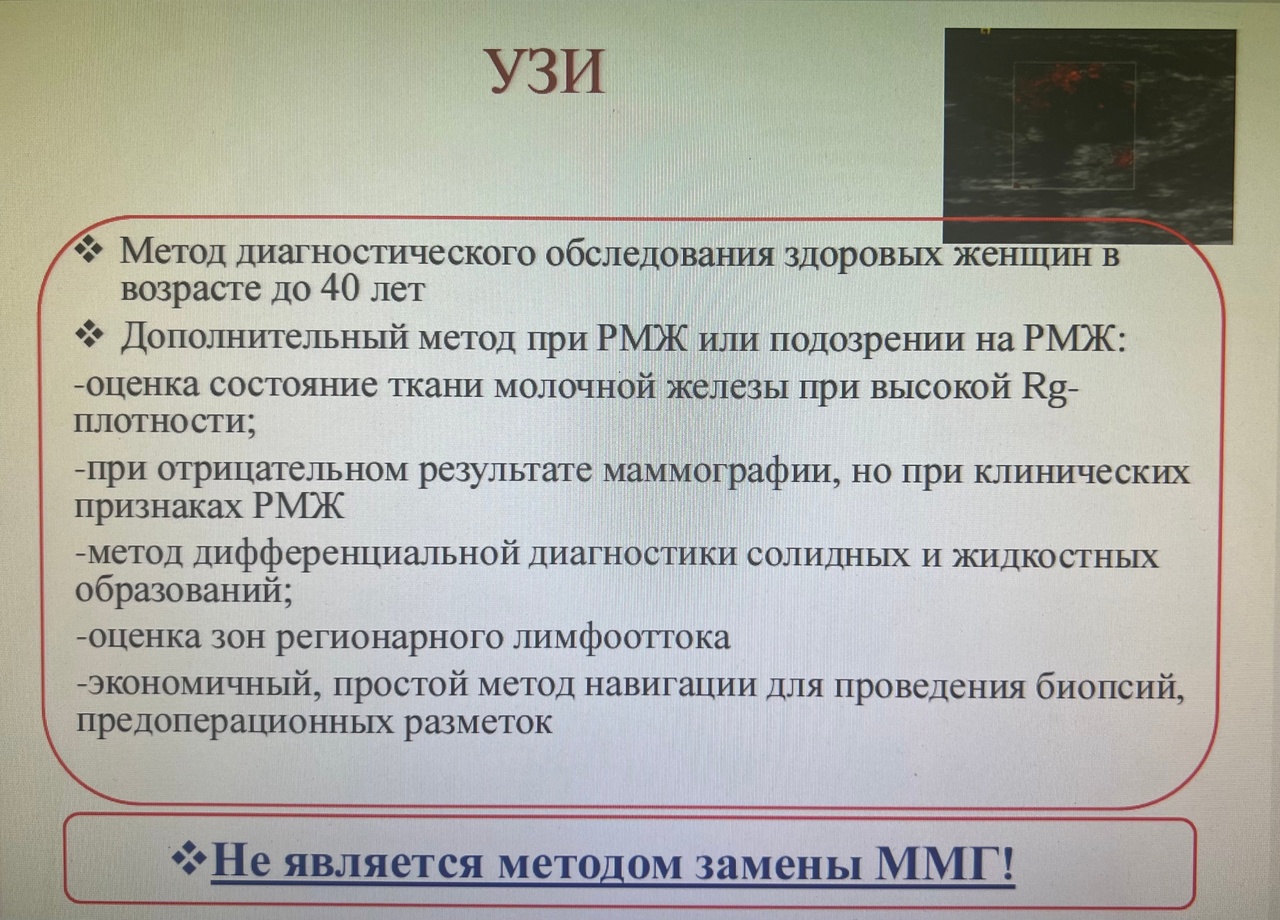 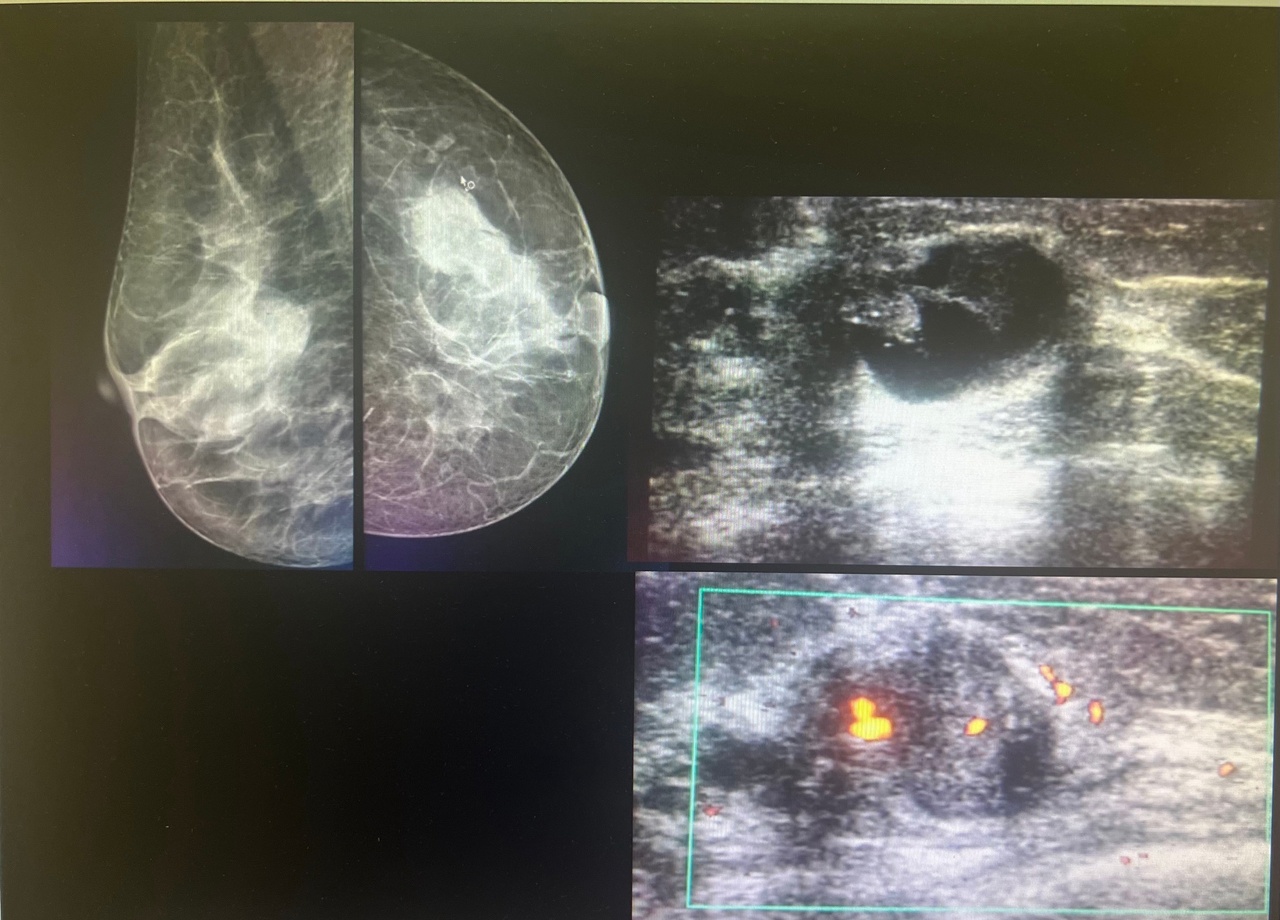 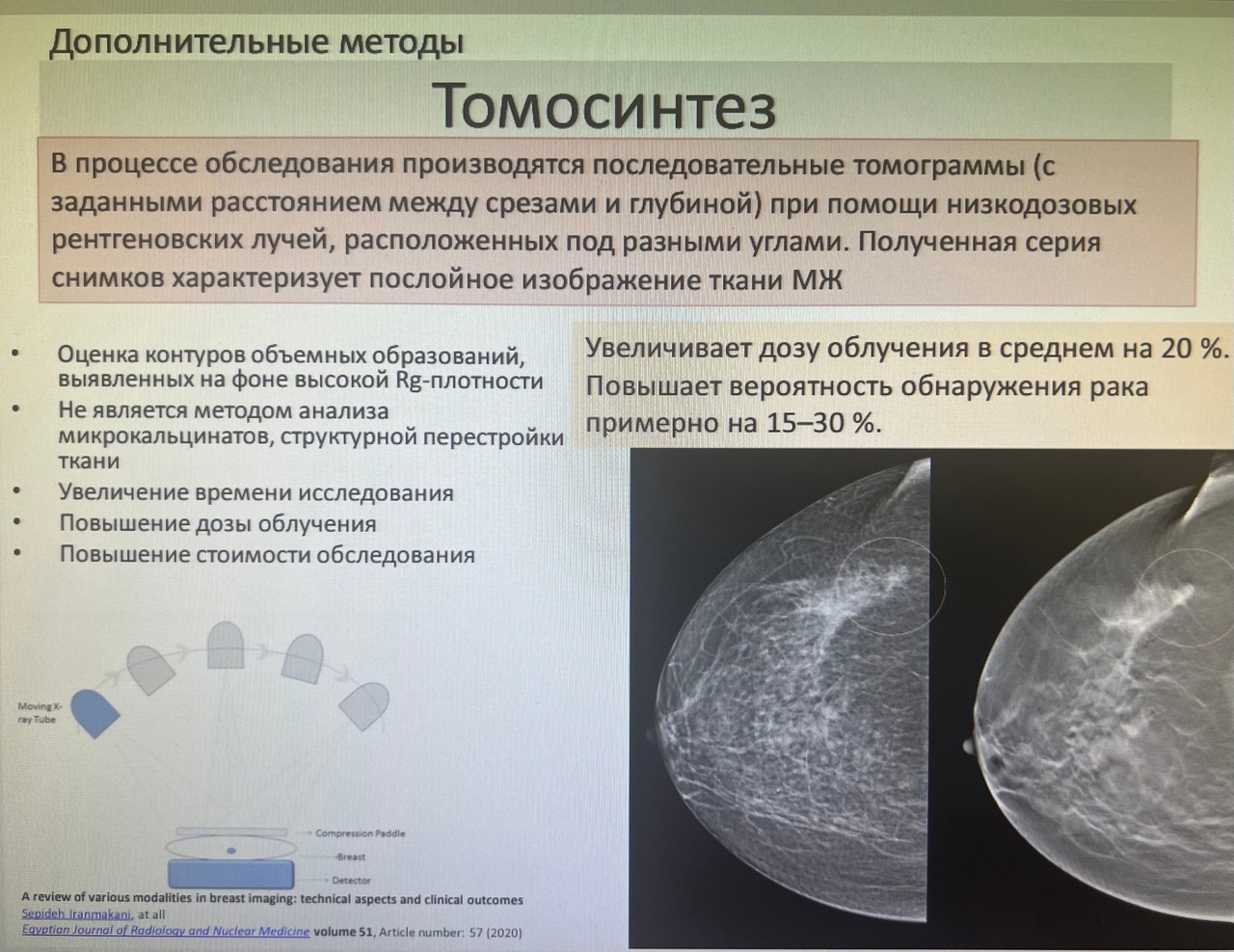 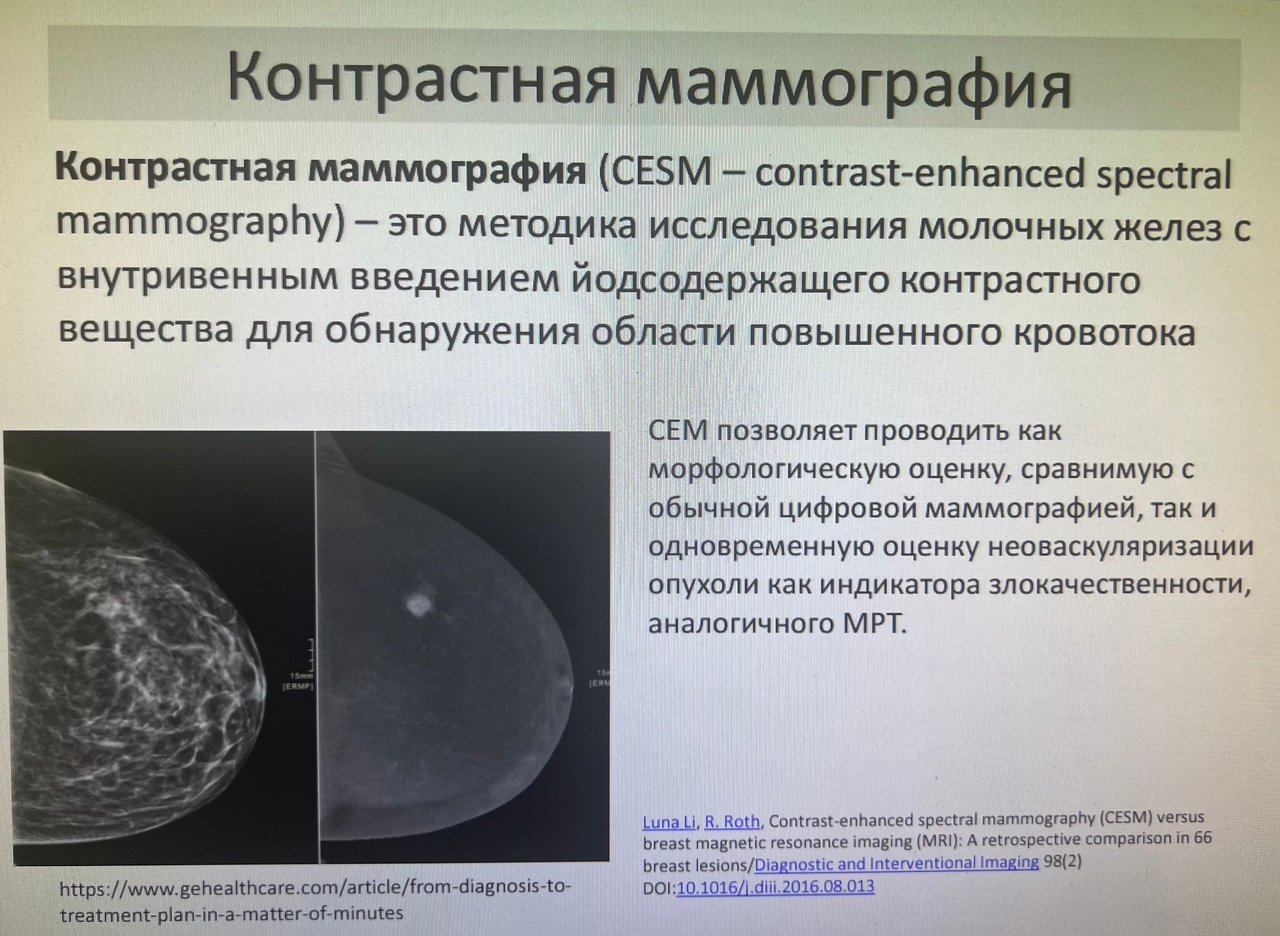 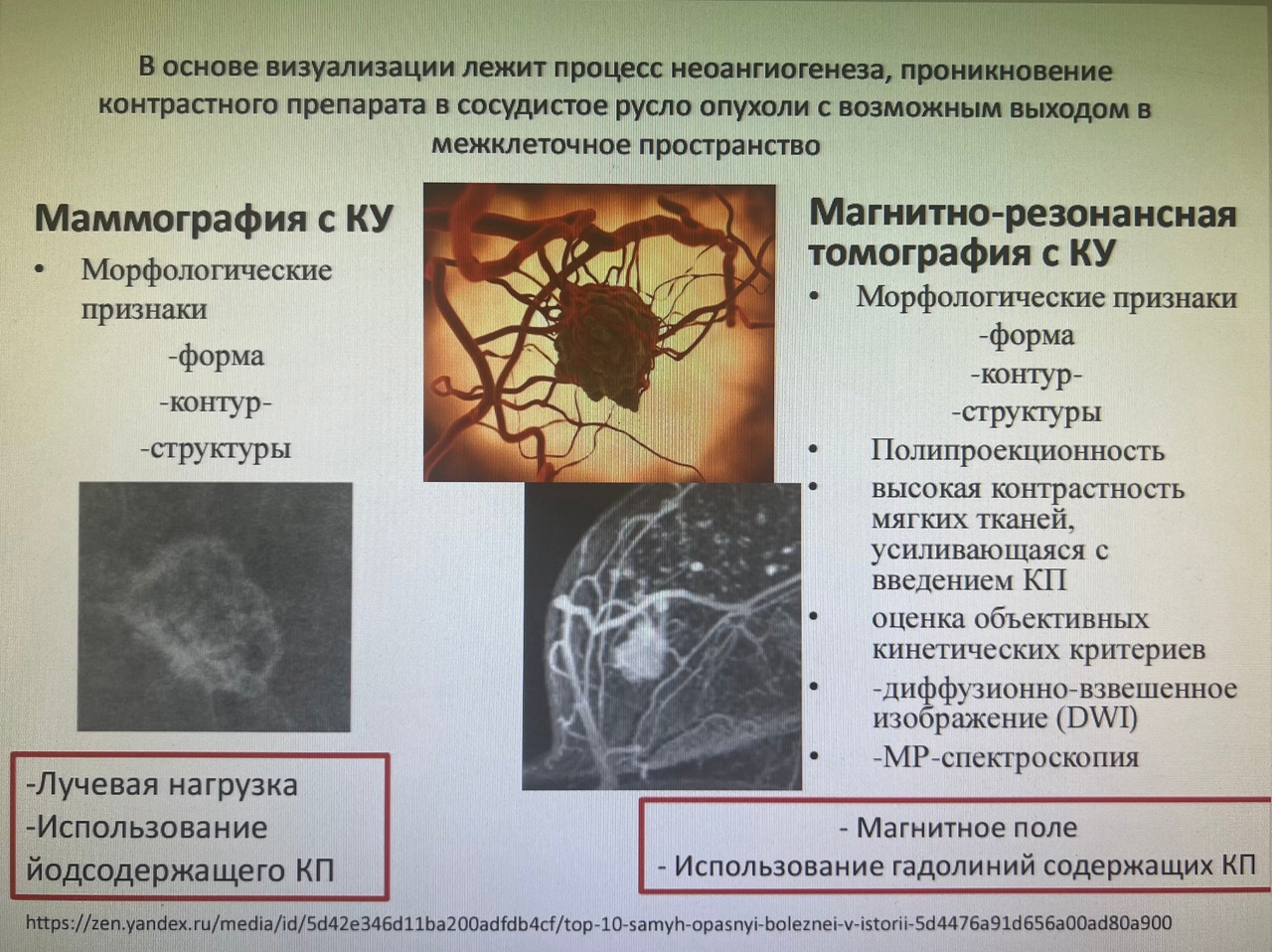 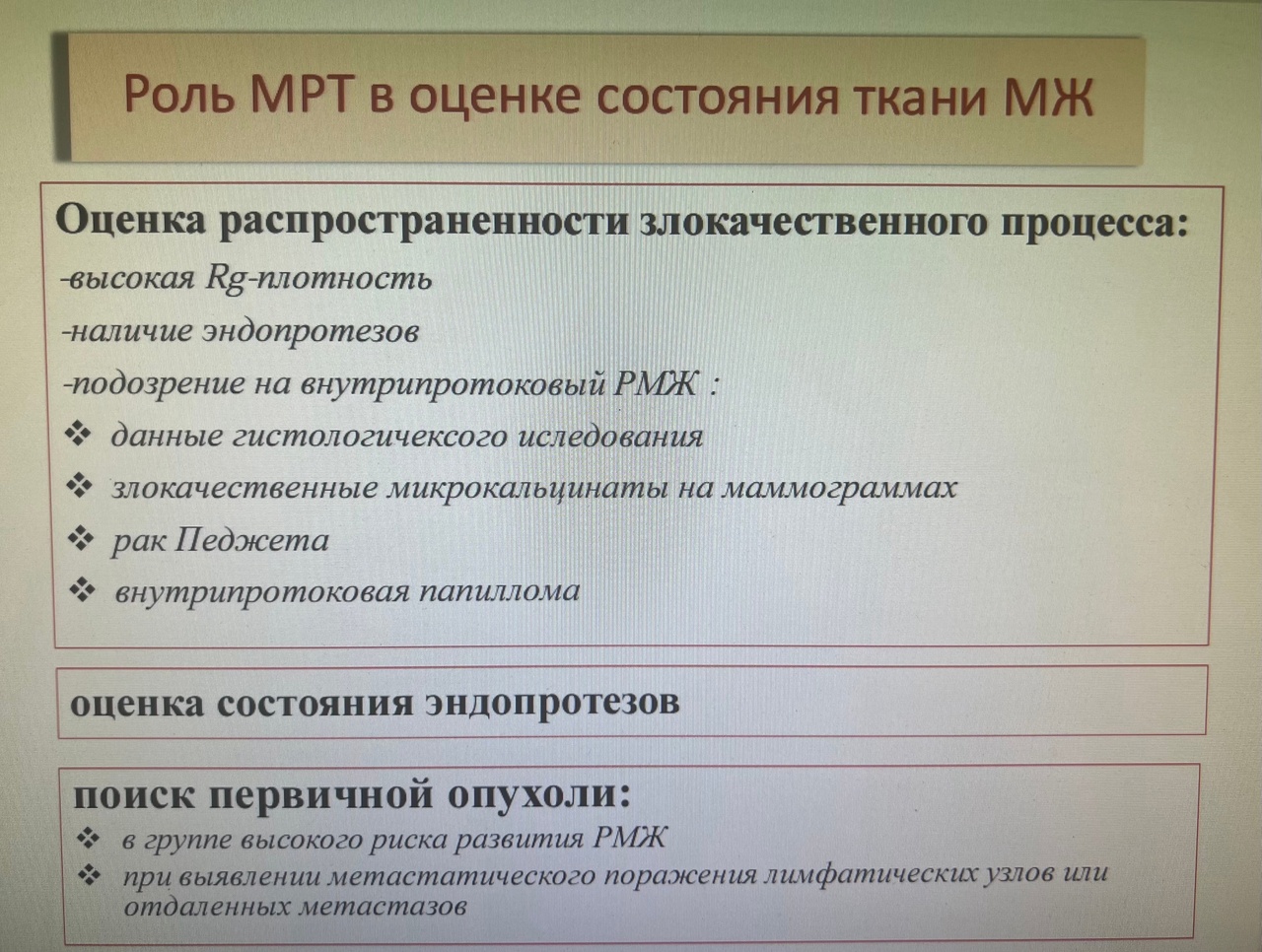 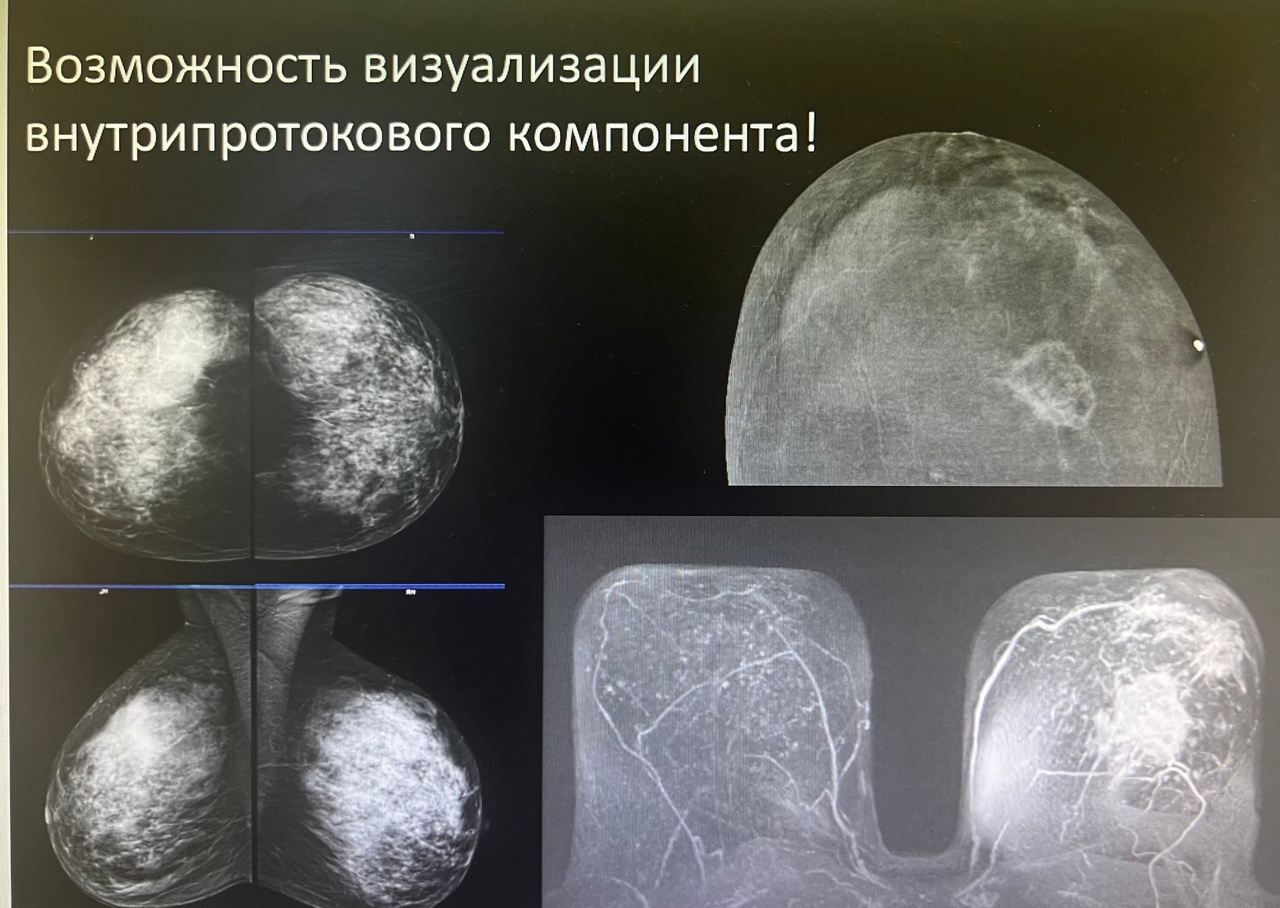 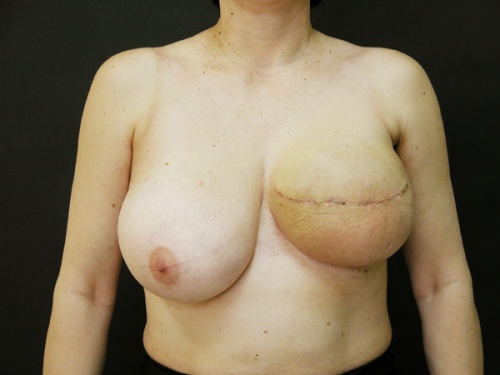 Методы лечения рака молочной железы
-хирургический  -лучевая терапия-химиотерапия-иммунотерапия-гормонотерапия
Комбинированное
комплексное
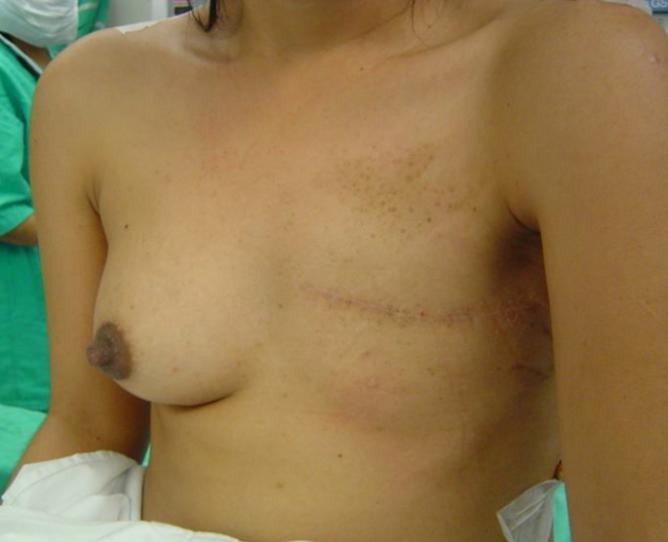 Хирургическое лечение рака молочной железы.1.Секторальная резекция2. Мастэктомия по Пирогову3.Мастэктомия по Мадену4.Радикальные операции: - операция Холстеда,- операция Пейти,- РМЭ с СГМ5.Радикальная резекция.
Лучевая терапия рака молочной железы.1).В составе комбинированного лечения - предоперационная, послеоперационная ( 40 Грей )2).Радикальная лучевая терапия( 60 – 70 Грей )3). Паллиативная лучевая терапия ( 20 – 25 Грей )
Химиотерапия рака молочной железы1.Лечение рецидивов и метастазирования рака молочной железы.2. Адъювантная (послеоперационная).3. Неадъювантная.4.Лечение неоперабельных больных.
Таргетная терапия
Селективные блокаторы ростовых факторов
  бевацизумаб – блокатор ангиогенеза; панитумумаб, цетуксимаб - блокируют на опухоли рецепторы к эпидермальному фактору роста и тормозят прогрессирование опухоли.
Перспективными препаратами таргетной терапии являются ингибиторы (блокаторы) PARP–белка,запускающих программу апоптоза (Олапариб, Инипариб).
Иммунотерапия рака молочной железы.1). Неспецифическая (левамизол, интерферон и его индукторы, индометацин, элеутерокок, БЦЖ и др.).2). Специфическая.
Гормонотерапия рака молочной железы.1). Овариэктомия.2). Подавление функции гипофиза (золадекс).3). Подавление функции коры надпочечников (ориметен).4).Антиэстрогены (тамоксифен, депо - провера).5). Блокаторы ароматозы (аримидекс).
Принципы лечения рака молочной железы.Т 1-2                N0T 3-4               N 0-3
Хирургическое 
      лечение
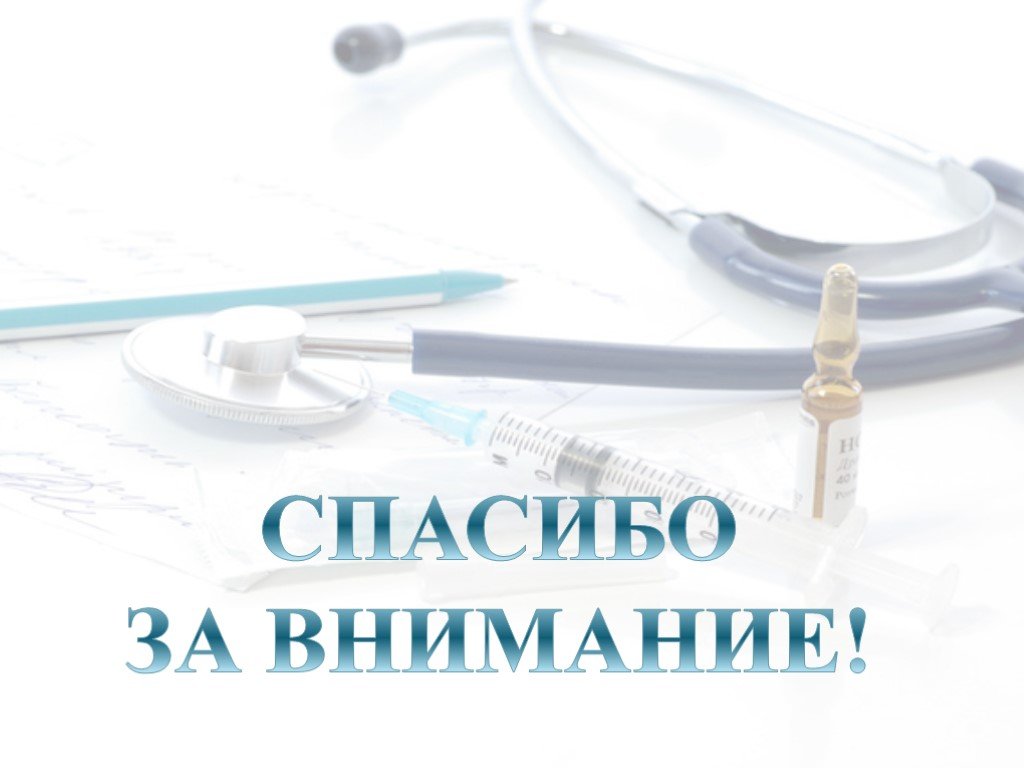